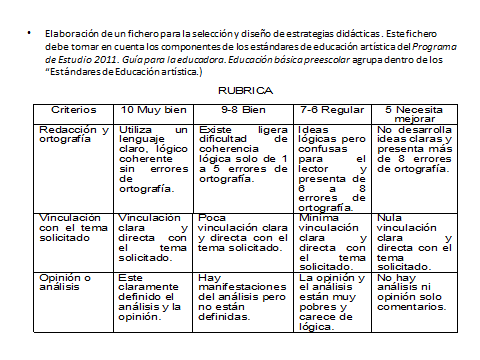 ELABORACIÓN Y PRESENTACIÓN DE UN ENSAYO
RUBRICA DE LA ELABORACIÓN DE UN MATERIAL
RUBRICA DE LA ELABORACIÓN DE UN MATERIAL
Rúbrica de evaluación
RUBRICAS DE PLANEACIÓN